Figure 8. Comparison between TP (solid bars) and NPL power (crosshatched bars) in the 30- to 50-Hz gamma band relative ...
Cereb Cortex, Volume 18, Issue 3, March 2008, Pages 610–625, https://doi.org/10.1093/cercor/bhm094
The content of this slide may be subject to copyright: please see the slide notes for details.
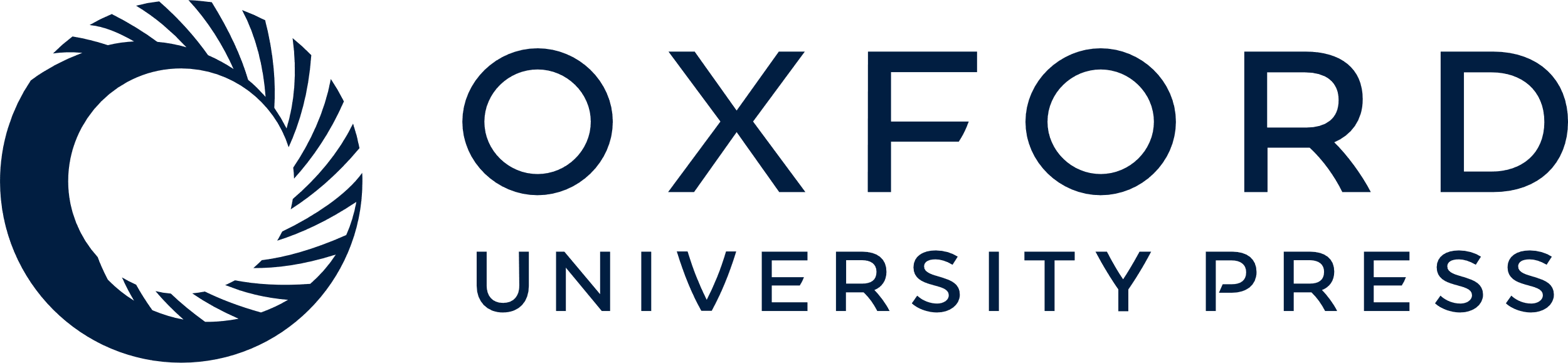 [Speaker Notes: Figure 8. Comparison between TP (solid bars) and NPL power (crosshatched bars) in the 30- to 50-Hz gamma band relative to baseline levels. Power is binned in 25-ms intervals from 0 to 300 ms after BF stimulus onset. TP increases mainly occur within the first 100 ms and are predominantly embedded within the AEP (i.e., phase locked).


Unless provided in the caption above, the following copyright applies to the content of this slide: © The Author 2007. Published by Oxford University Press. All rights reserved. For permissions, please e-mail: journals.permissions@oxfordjournals.org]